Социальный пакет
Медицинское обслуживание работников НИУ ВШЭ осуществляется в форме добровольного медицинского страхования (ДМС).
В соответствии с Порядком университет гарантирует каждому работнику фиксированный размер софинансирования стоимости полиса в зависимости от непрерывного стажа работы в университете:
Управление социальной сферы
 http://www.hse.ru/org/hse/aup/social/        

Контактное лицо:
Демидкина Марина 
Дмитриевна
Начальник управления
Мясницкая, 20, 326-К
+7 495 621 7078 (118 – 12)  
demidkina@hse.ru
фото
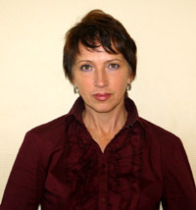 фото
Работникам предоставляется возможность выбора из предложенного перечня лечебно-поликлинических учреждений программы ДМС и поликлиники, в которой будет осуществляться обслуживание
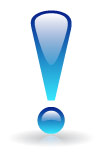 фото
Высшая школа экономики, Москва, 2014